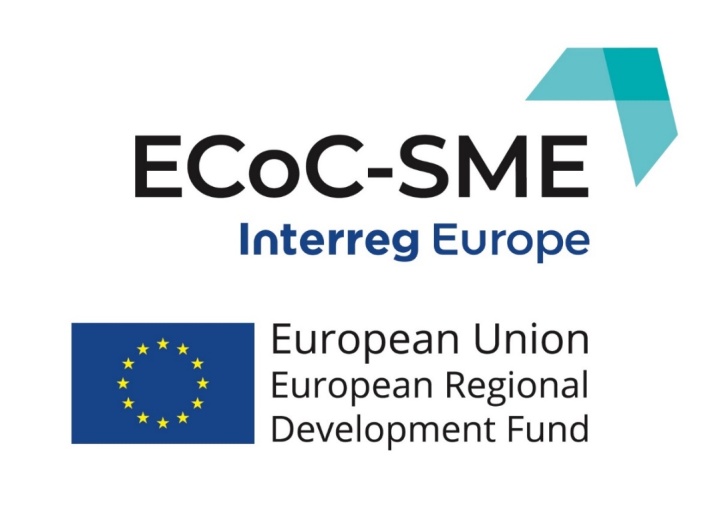 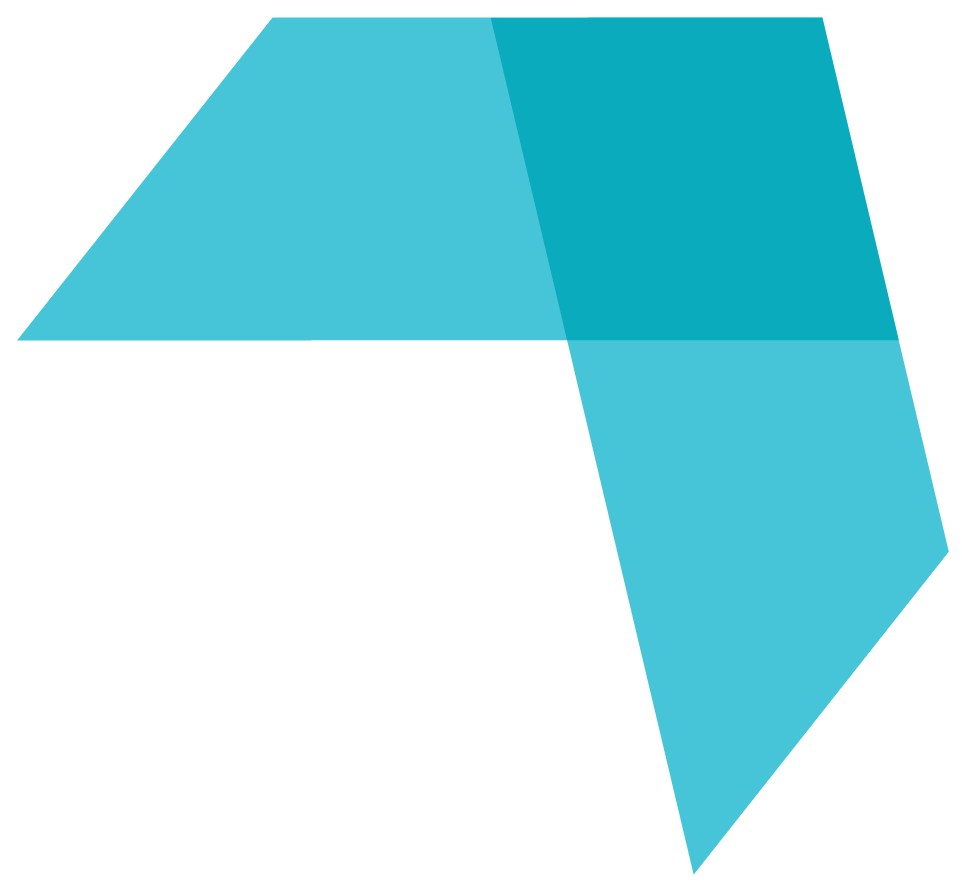 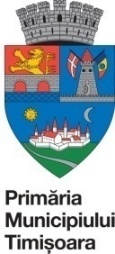 Action plan implementation
Lavinia Simion
Project manager for Municipality of Timisoara
Project workshop 6.2 online
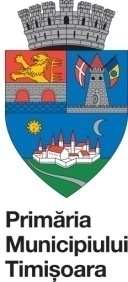 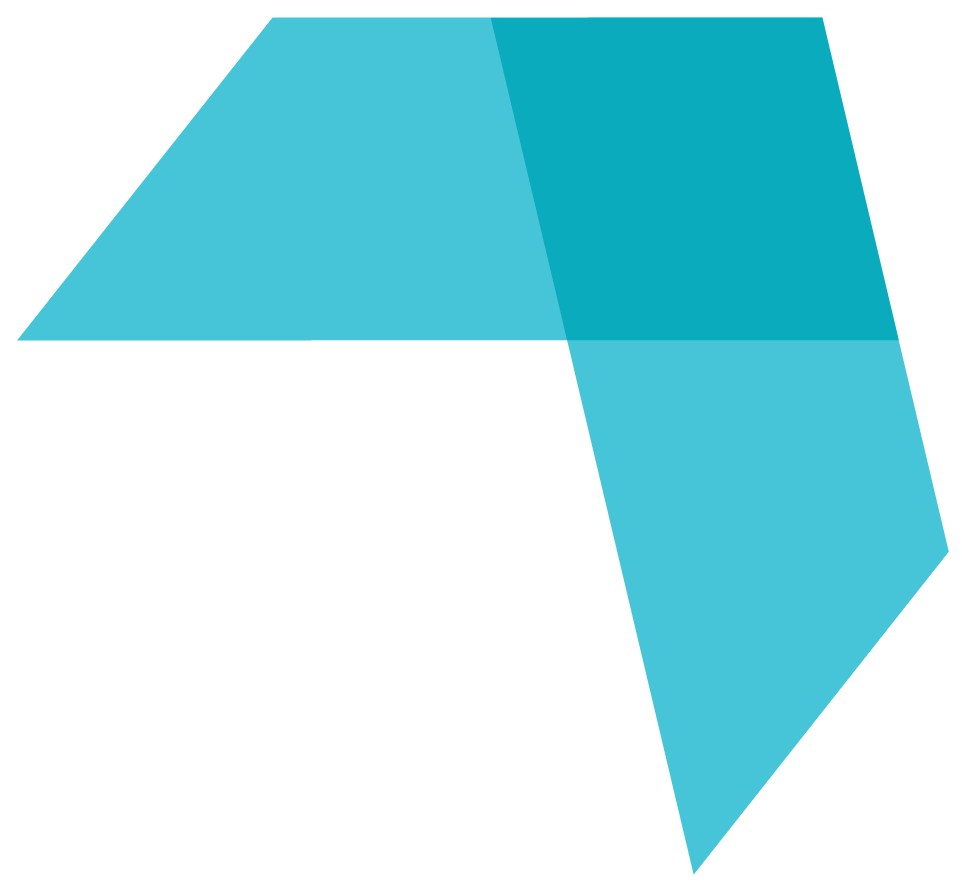 Challenges to overcome
 Changes in the project implementation team 
3 new members: manager assistant, public procurements officer and human resources officer
 Covid-19 hit us heavily in January, most of the team members were isolated or in quarantine
the local budget for 2022 was approved on March 1st
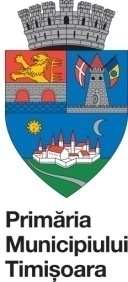 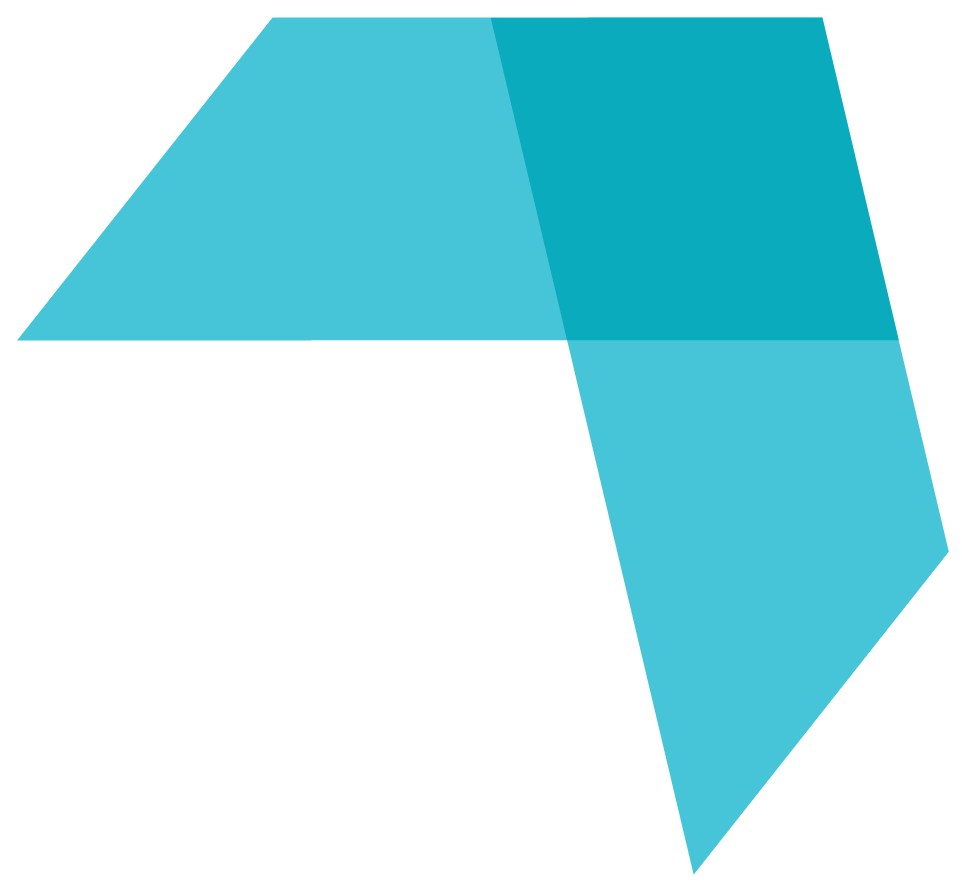 Policy instrument change- The Integrated Urban Development Strategy Timișoara Growth Pole for 2021- 2027 is almost ready to be approved by Timisoara Local Council
-our proposed measure Stimulating cross-sectoral partnerships to include the CCI, business, and technology sectors in the context of the upcoming ECoC mega-event and its legacy years is introduced as an action under the G.O.1- A smarter growth pole, through innovation, digitalization, economic transformation and support for SMEs, S.O.1.1. The development of an entrepreneurial ecosystem oriented towards innovation and technological development.
Action 2- Creative Talks and Matchmaking Fair
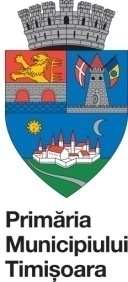 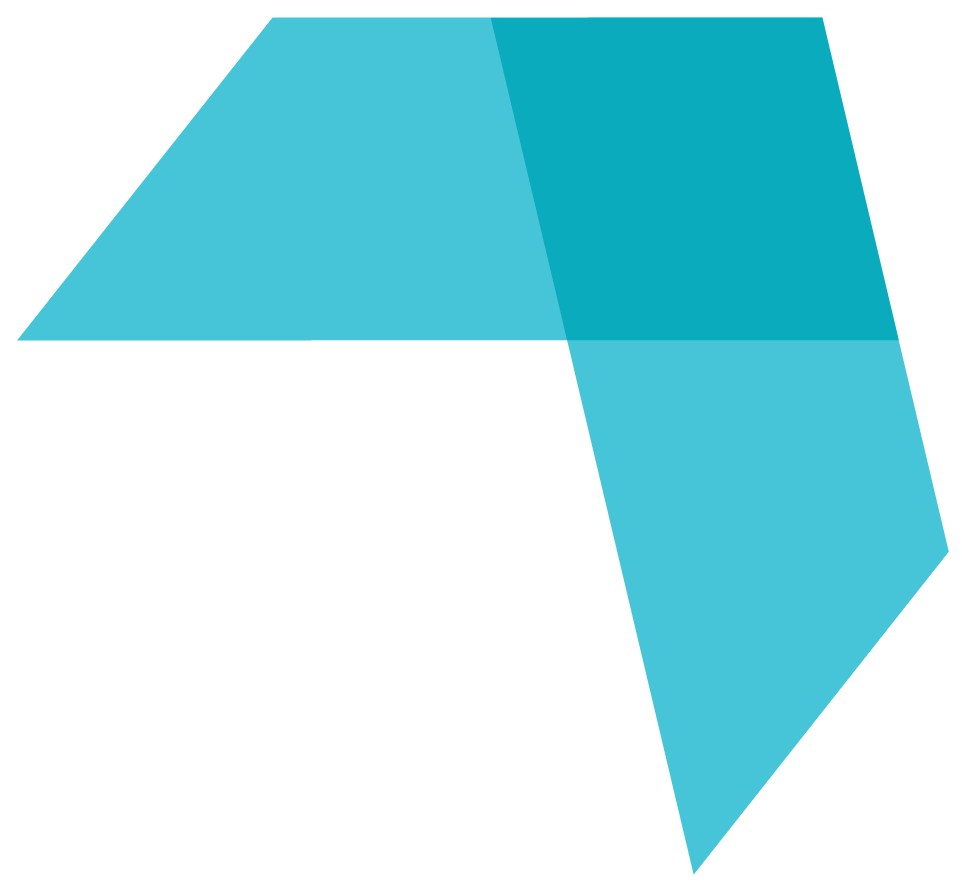 Started- Yes  Estimated progress- around 25%  -finalized the documents for the public procurement for a service contract for organising the event Creative Talks and Matchmaking Fair to launch the public procurement later this month-decided the dates for the event- May 27-29, 2022 and booking the venue - at least one international speaker secured- Paolo Montemurro to speak about the impact of ECoC in CCIs development  -worked more on the concept of the event, list of potential speakers and participants in the fair in consultation with the main stakeholders and the key- note speaker
Action 3- Oxygen for Creatives
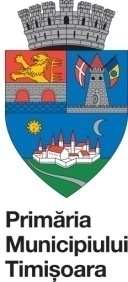 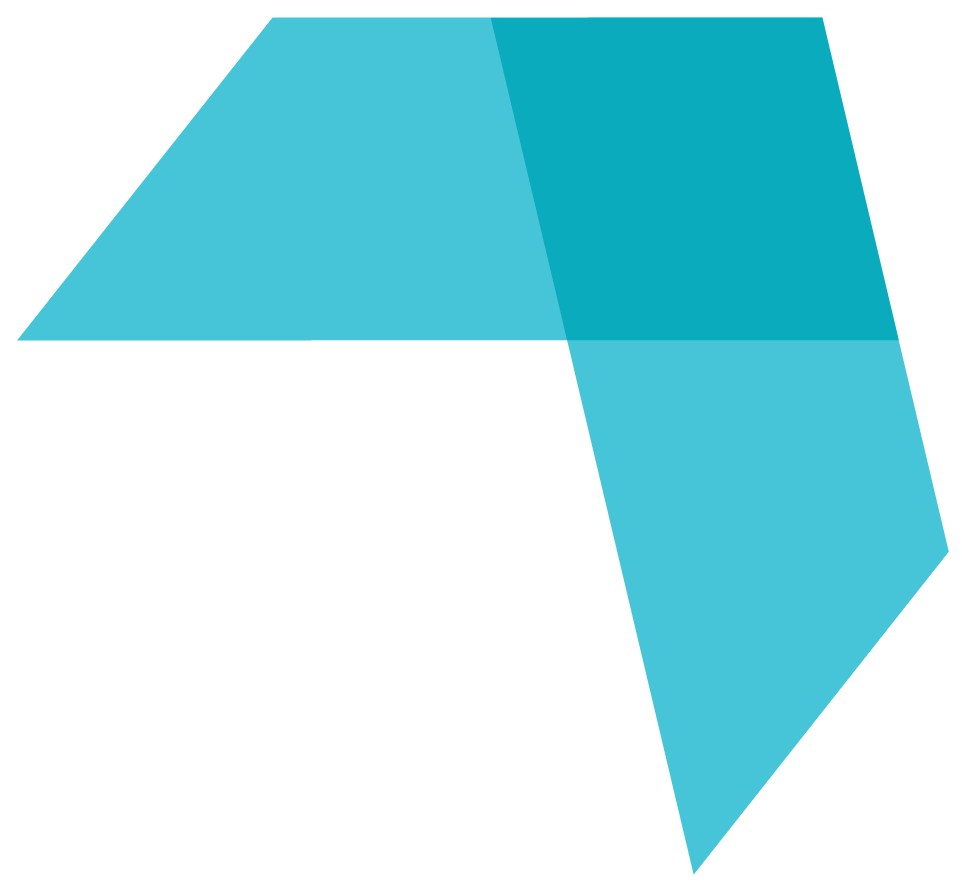 Started- Yes
Estimated progress- around 5%  
-Started the research on private funding opportunities, projects and causes that would need support, and create a database to have as a starting point.
- additional discussions with the Municipality management about who will implement it in the long run, after the project will end and which platform already developed should host the initiative Oxygen for Creatives.
Additional explored scenarios: 
Creativa.community - an interactive tool, that aims to provide an image of the cultural and creative potential of Timisoara. Creativa is an open platform for individuals or groups who can offer creative answers to various challenges, being at the same time a medium for creative exposure and a resource for all those who need creative impulses in their projects.                     ( https://creativa.community/en/about)
 Timișoara Start-Ups- a community-driven initiative that brings together local entrepreneurs and makers that strive to make a difference. Startups of all shapes and sizes are invited to join the platform, as well as people who would like to help grow the local entrepreneurial ecosystem through collaboration and support. (https://timisoarastartups.com/)
Challenges to overcome:
- legal matters regarding a public-private partnership, Timisoara Local council approval needed.
- not included in the budget for 2022 with a possibility to secure the money in July budgetary adjustments.
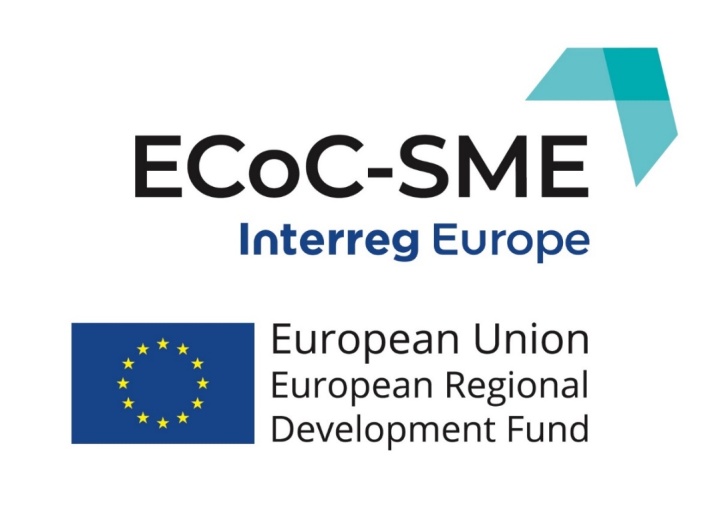 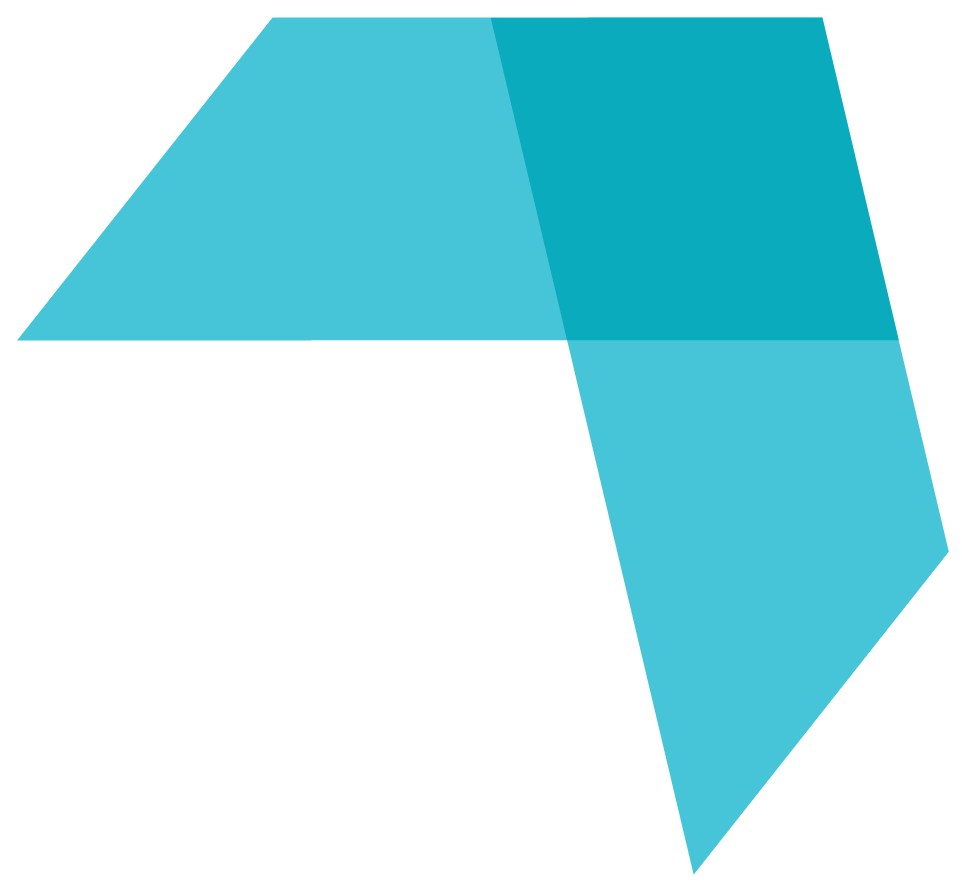 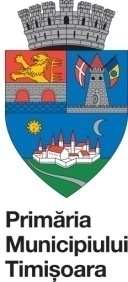 Thank you!
lavinia.simion@primariatm.ro